Meie hea elu ja elektroonika
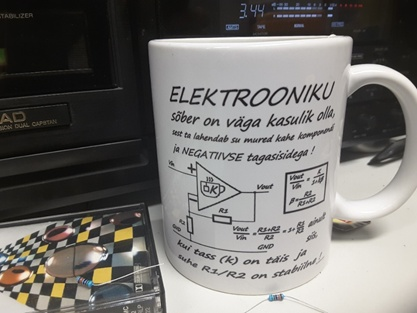 Kevad 2022
Martin Jaanus		
martin.jaanus@ttu.ee
Kes ma olen ?
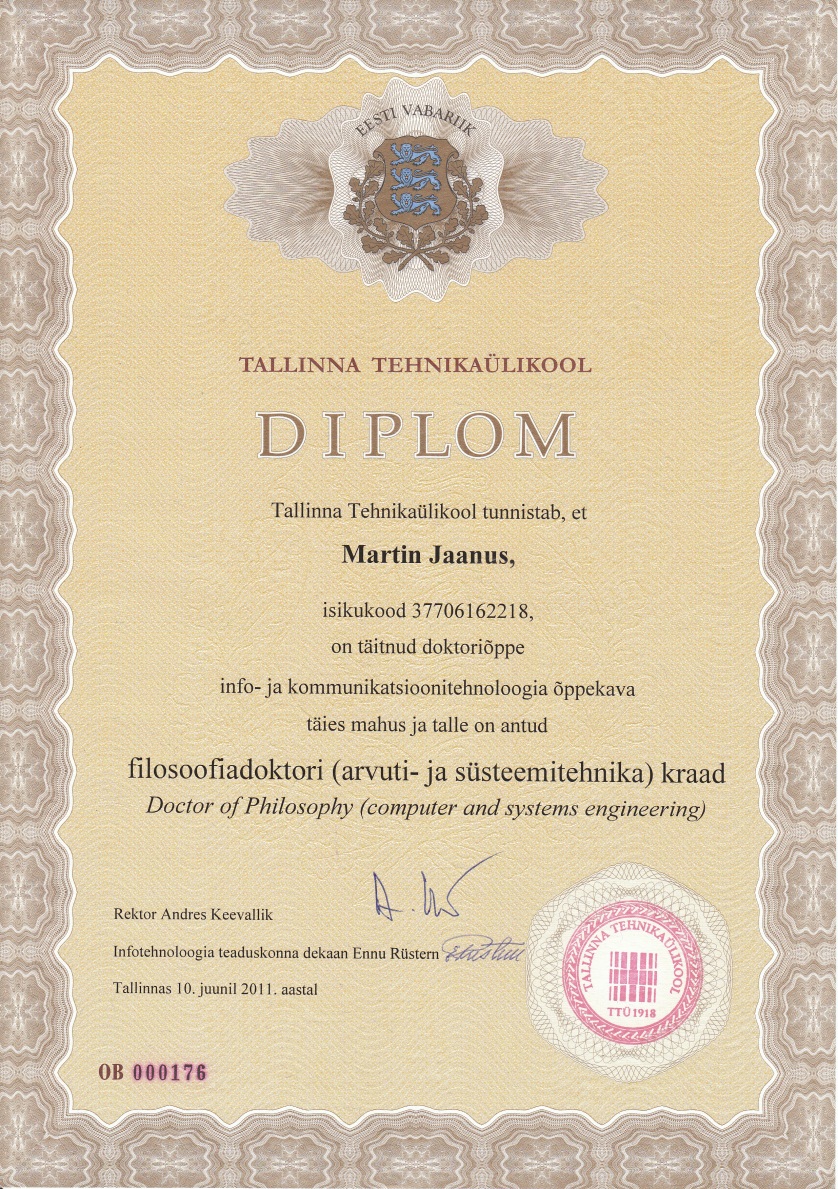 Lõpetanud Jõhvi Gümnaasiumi
Lõpetanud Tallinna Tehnikaülikooli doktoriõppe
Õppejõud, elektroonikainimene Tallinna Tehnikaülikooli Elektroenergeetika – ja mehhatroonika instituudis

www.skeemipesa.ee 
www.elfafoorum.eu
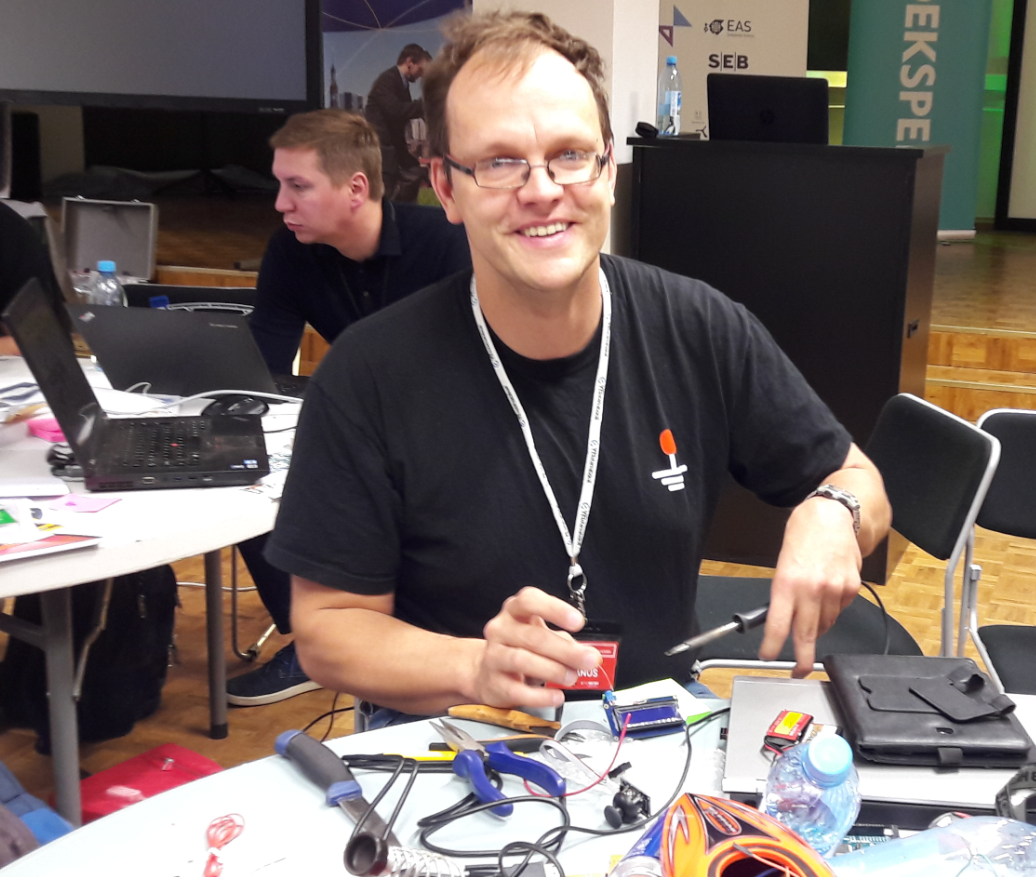 Ühe gümnaasiumi õpetaja küsib õpilastelt,
 kellena nende isad töötavad.
" Minu isa on pankur, " teatab üks.
" Minu isa töötab börsimaaklerina, " ütleb teine.
" Minu isa on autosalongi direktor, " sõnab kolmas.
" Minu isa on doktorikraadiga lektor, " ütleb neljas.
Kogu klass hakkab naerma.
" Lapsed, ärge naerge ! " noomib õpetaja. " Poisil on selline mure, ja teie naerate ! "
[Speaker Notes: Kus jama kõige suurem, seal martinjott kõige armsam ehk ei armastata eriti aga vajatakse kohutavalt
Musid,kallid, õhupallid.]
Meie hea elu…
TIPP-
TEHNOLOOGIA
Arduino ..
Iseautod
Laiskus….
Tootmine Hiinas..
Jne…
….
Nutiseadmed
Sotsiaalmeedia
Videomängud
“Võrdõiguslikkus”
“Rohepööre”
© M.J. 2020
[Speaker Notes: Tark mees taskus – nutitelefon 
Meil on kõigil võrdne võimalus seda kasutada.
Anna inimesele ruupor ja ta muutub kohe kõige targemaks siin maailmas. 
Tegelikult….on kogu maailma tarkus vaid näpuga hõõrumise kaugusel.]
Elektroonikapüramiid
Tipptehnoloogia
Nutiseadmed
Sotsiaalmeedia
Videomängud
Iseautod
Laiskus….
Hiina..
Jne…
….
Meie 
   “hea” elu
© M.J. 2020
[Speaker Notes: Osade tänapäevainimeste maailmavaade. Põhimõtteliselt saab iga eriala kohta seda teha,]
Elektroonikapüramiid
Tipptehnoloogia
Nutiseadmed
Sotsiaalmeedia
Videomängud
Iseautod
Laiskus….
Hiina..
Jne…
….
Meie 
   “hea” elu
Opsüs
Raadio-
 side
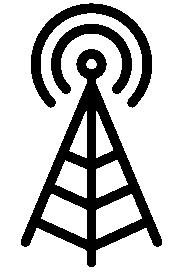 Kõrgkeeled
Juhtmega
    side
Programmeeritav
automaat(arvuti,ASM)
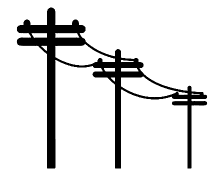 Mugavus,lihtsus,kasutamine
Toiteseadmed
Teadmised,oskused,disain
f(x)
5V
=
Analoogtehnika
220 V
Digitaaltehnika
Loogika ja aja 
funksioonid (automaat)
Generaatorid, filtrid, analoogarvuti
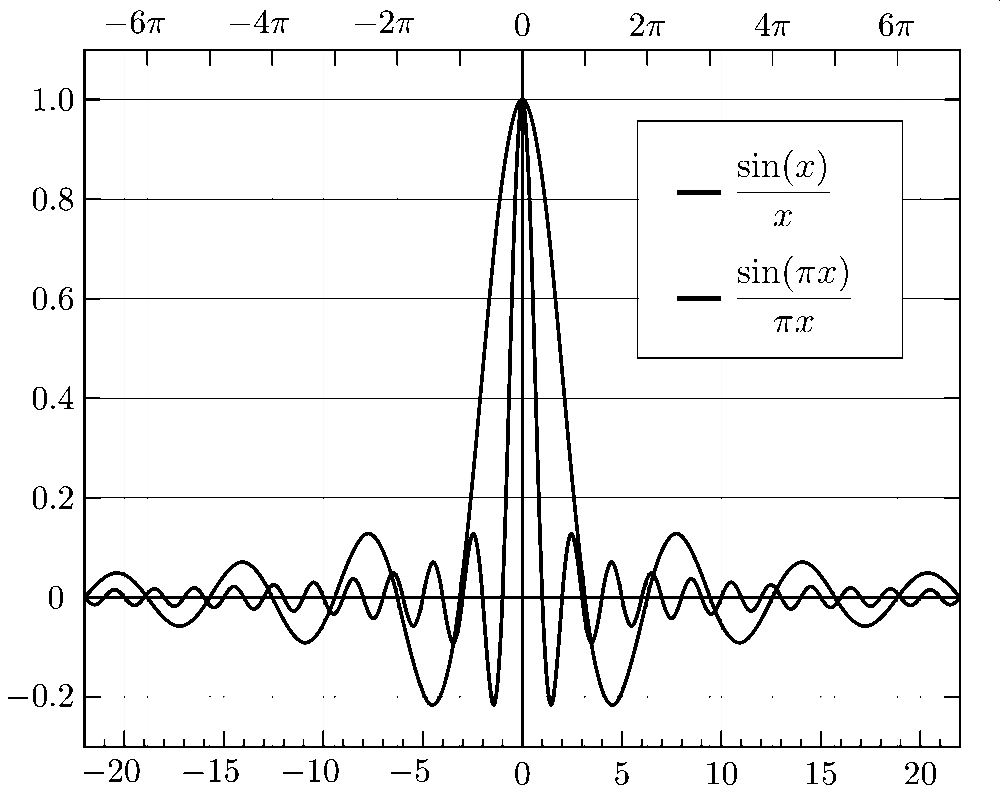 Loogika-
funktsioonid
f(x)
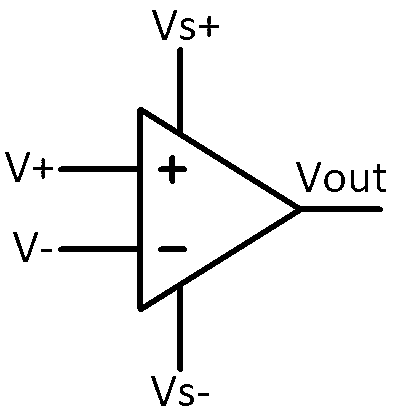 Operatsioon-
võimendi
Lihtloogika
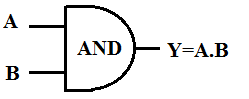 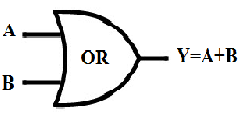 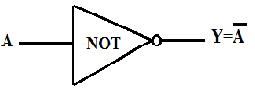 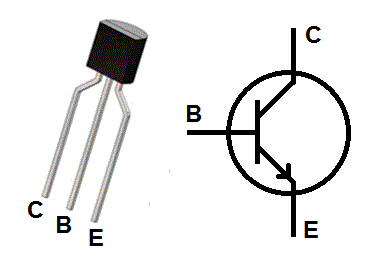 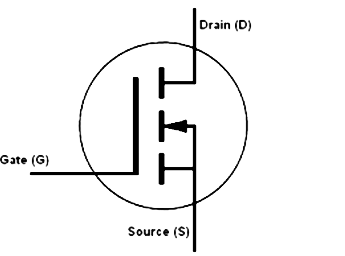 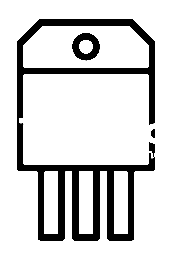 Võimendid, kolmklemmid
Ideaalkomponendid, kaksklemmid
Füüsikaseadused, suuruste omavahelised seosed  (Maxwell, Newton, Ohm…..)
Loodus : füüsikalised suurused ( jõud, pinge, rõhk,mass…)   , Mõõtmine !!!
© M.J. 2020
[Speaker Notes: Allapoole minna on raskem , samas kõik ülemine seisab peal alumisel. 
Kust kohast algab tehnoloogia ?]
Elektroonikapüramiid
Tipptehnoloogia
Nutiseadmed
Sotsiaalmeedia
Videomängud
Iseautod
Laiskus….
Hiina..
Jne…
….
Meie 
   “hea” elu
Opsüs
Raadio-
 side
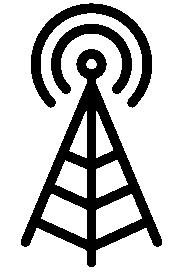 Kõrgkeeled
Juhtmega
    side
Programmeeritav
automaat(arvuti,ASM)
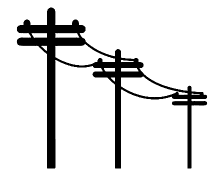 Mugavus,lihtsus,kasutamine
Toiteseadmed
Teadmised,oskused,disain
f(x)
5V
=
Analoogtehnika
220 V
Digitaaltehnika
Loogika ja aja 
funksioonid (automaat)
Generaatorid, filtrid, analoogarvuti
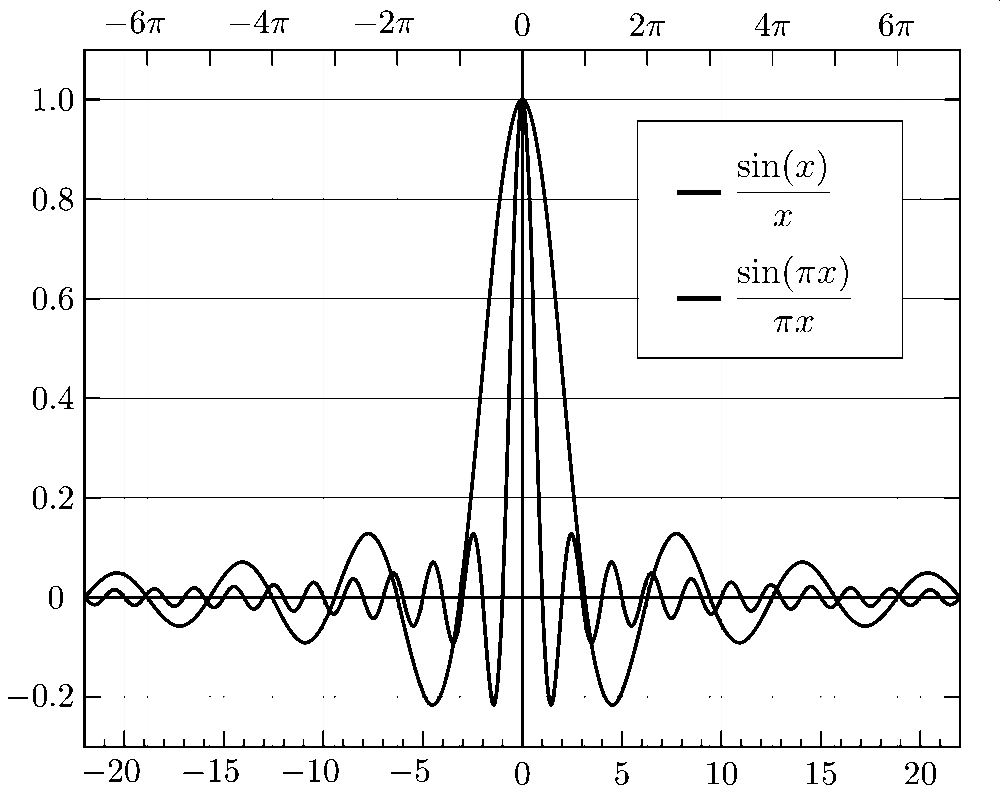 Loogika-
funktsioonid
TEHNOLOOGIA
f(x)
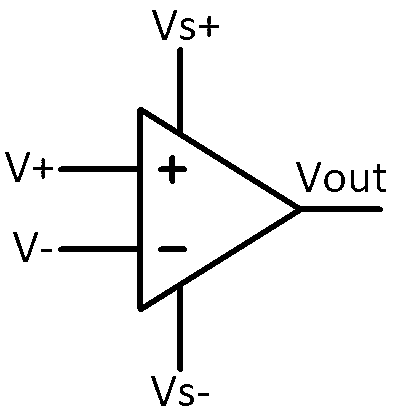 Operatsioon-
võimendi
Lihtloogika
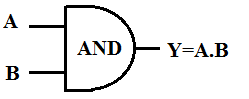 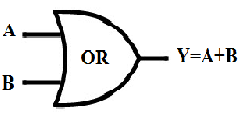 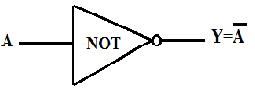 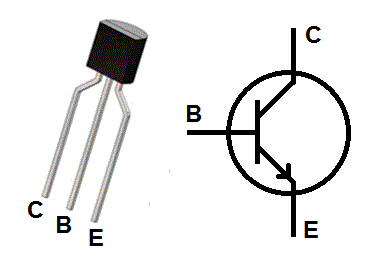 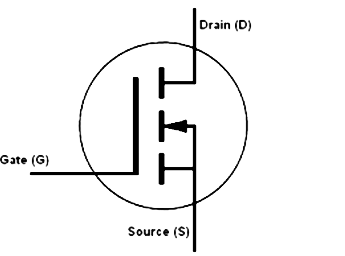 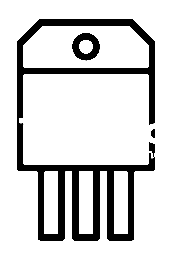 Võimendid, kolmklemmid
Ideaalkomponendid, kaksklemmid
Füüsikaseadused, suuruste omavahelised seosed  (Maxwell, Newton, Ohm…..)
Loodus : füüsikalised suurused ( jõud, pinge, rõhk,mass…)   , Mõõtmine !!!
© M.J. 2020
[Speaker Notes: Allapoole minna on raskem , samas kõik ülemine seisab peal alumisel. 
Kust kohast algab tehnoloogia ?
Viimased 114 aastat.

Milline component on kõige tähtsam ?]
Natuke ajaloost
Elektroonika sünniaastaks loetakse aastat 1906, mil USA insener Lee De Forest leiutas Audioni (võimendava elektronlambi – trioodi). Kahe elektroodiga lamp – diood 1904)
Avanes võimalus väikese energiahulgaga juhtida suurema hulga energia liikumist.
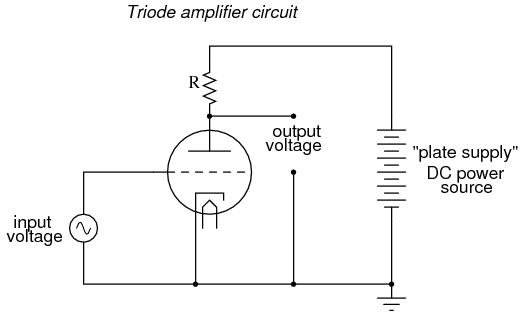 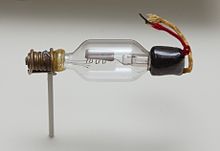 Pilt- wikipedia (Audion 1906)
[Speaker Notes: Diood oli varem 1904 , tegelikult termolt edison 1884.]
Natuke ajaloost (2)
Transistori sünniaastaks loetakse aastat 1947 , mil John Bardeen, William Shockley ja Walter Brattain demonstreerisid bipolaartransistorit.
Väljatransistor patenteeriti 1925 aastal aga ideest kaugemale ei jõutud.
1951 - sai transistore poest osta.
1953 - esimene transistorarvuti.
1954 – ränitransistor
1958 – esimene integraallülitus (mikroskeem)
...............................
2016  - 25 miljonit transistori 
   ruutsentimeetrile
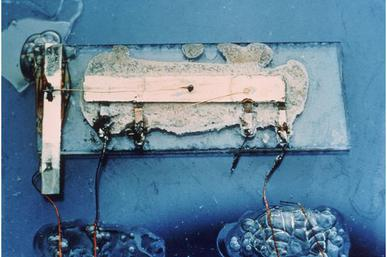 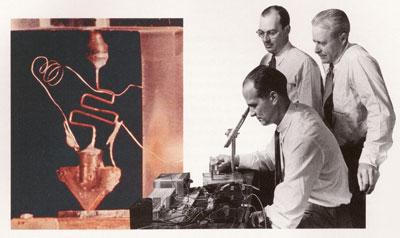 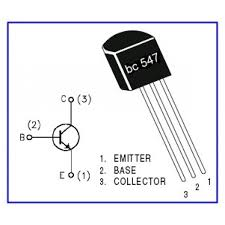 Pilt- wikipedia (Transistor)
[Speaker Notes: Internet 1969 Kõige lihtsam kinni-lahti]
Elektroonikapüramiid
Tipptehnoloogia
Nutiseadmed
Sotsiaalmeedia
Videomängud
Iseautod
Laiskus….
Hiina..
Jne…
….
Meie 
   “hea” elu
Opsüs
Raadio-
 side
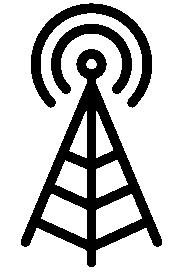 Kõrgkeeled
Juhtmega
    side
Programmeeritav
automaat(arvuti,ASM)
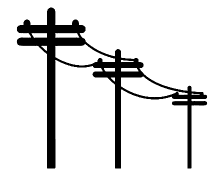 Mugavus,lihtsus,kasutamine
Toiteseadmed
Teadmised,oskused,disain
f(x)
5V
=
Analoogtehnika
220 V
Digitaaltehnika
Loogika ja aja 
funksioonid (automaat)
Generaatorid, filtrid, analoogarvuti
Tänapäevane energeetika
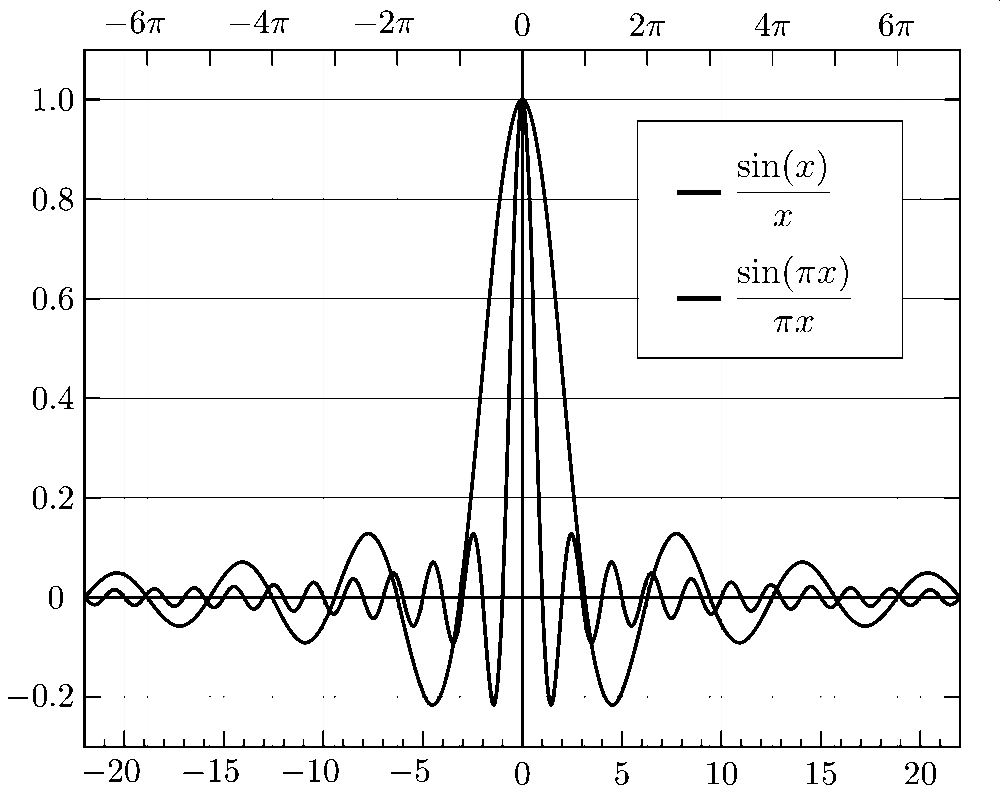 Loogika-
funktsioonid
f(x)
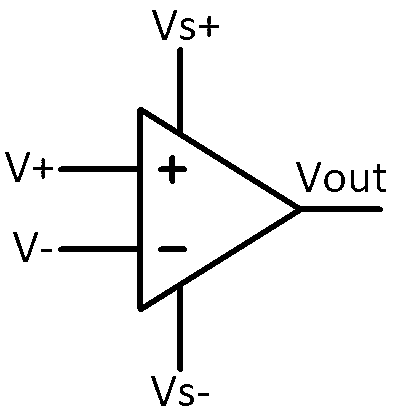 Operatsioon-
võimendi
Lihtloogika
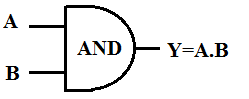 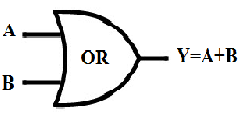 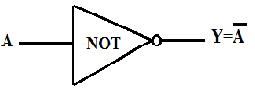 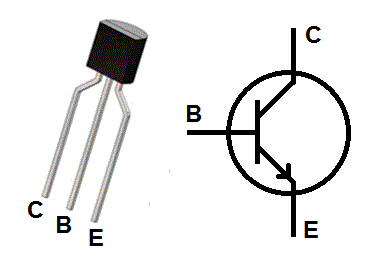 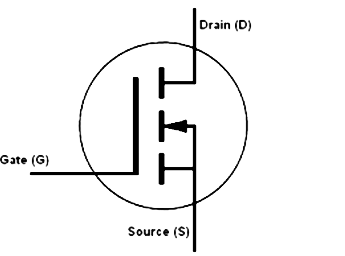 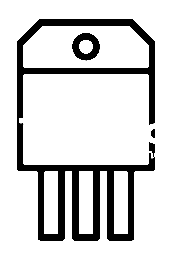 Võimendid, kolmklemmid
Ideaalkomponendid, kaksklemmid
Füüsikaseadused, suuruste omavahelised seosed  (Maxwell, Newton, Ohm…..)
Loodus : füüsikalised suurused ( jõud, pinge, rõhk,mass…)   , Mõõtmine !!!
© M.J. 2020
[Speaker Notes: Üks asi on selle pildi pealt puudu.]
Elektrooniku “Legoland”
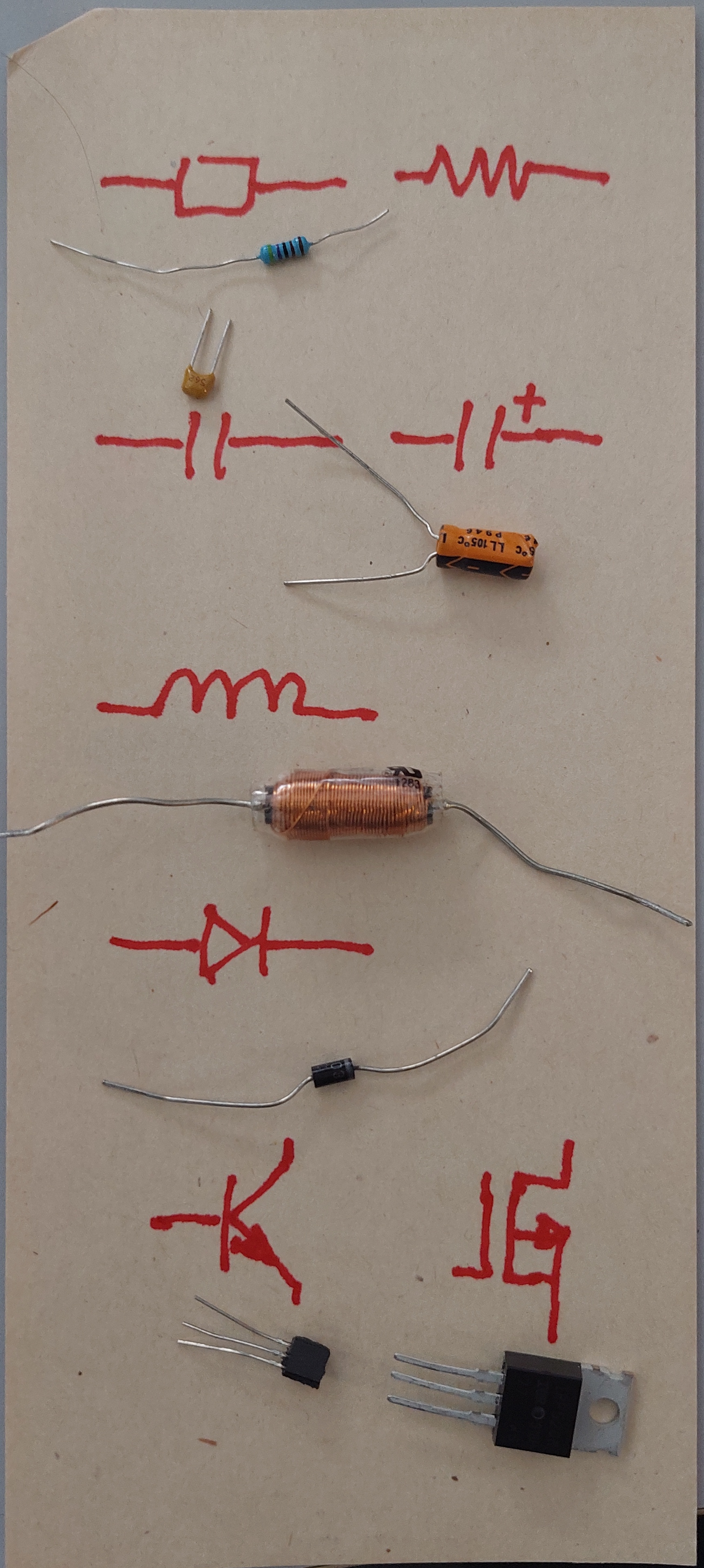 Igal elementaarkomponendil on oma roll 
Takisti (resistor) – Väga südamlik komponent ,loob suhte pinge ja voolu vahel, soojendades maailma nende korrutisega.
Kondensaator – jonnakas komponent, ei taha unustada tema klemmidel olevat pinget .
Induktor – töökas komponent, hoolitseb selle eest, et vool ahelas ei katkeks. 
Diood – põhimõttekindel jonnakas  komponent, millel on iga pinge ning voolu jaoks oma arvamus
Transistor – oma arvamust lihtsalt muutev komponent – takistus sõltub teiste komponentide soovist.
[Speaker Notes: Näide – laborikatse, mida pole 5 aastat olemas.]
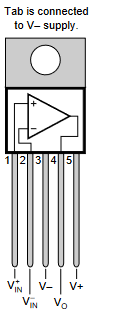 Operatsioonvõimendi - demo
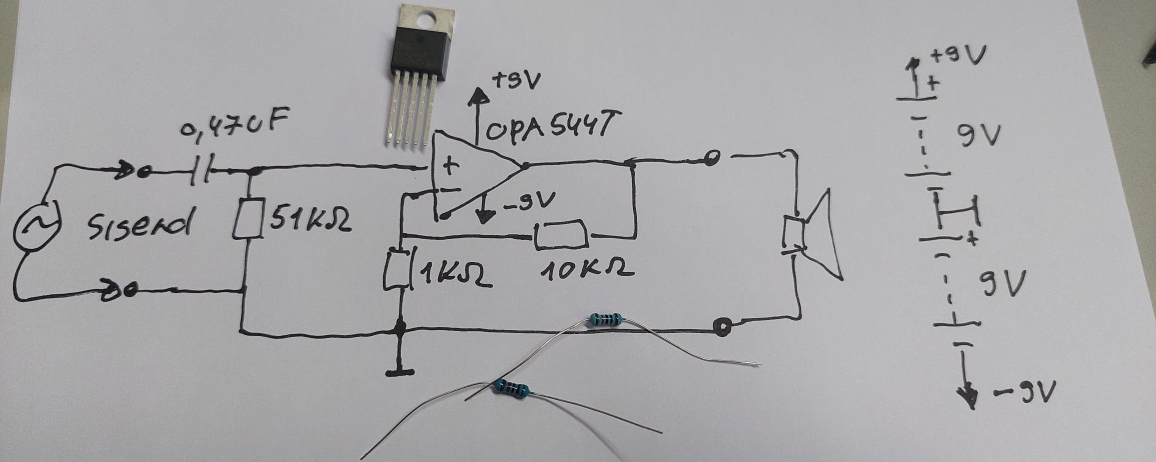 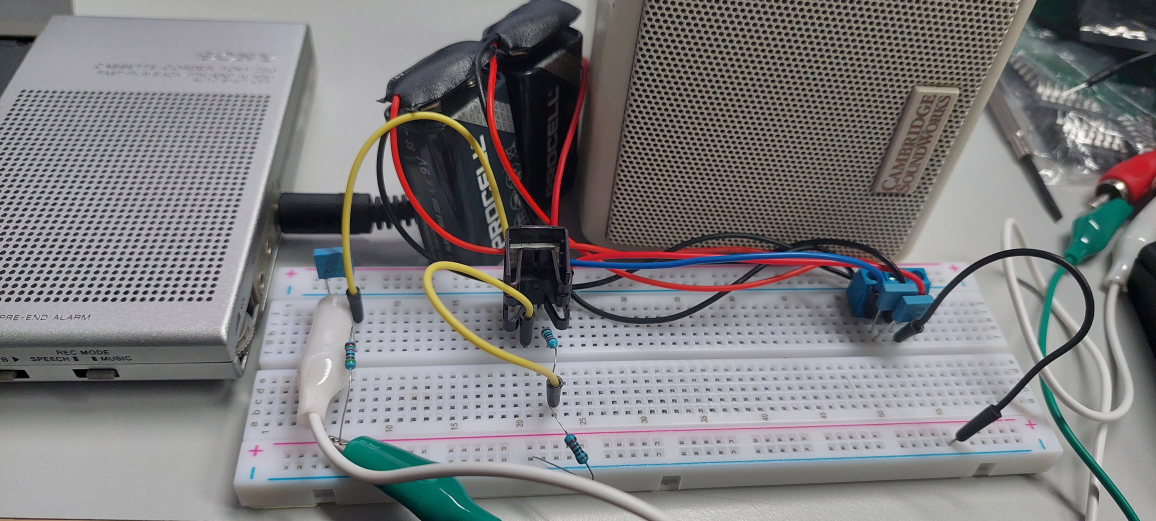 Tämbriregulaator - demo
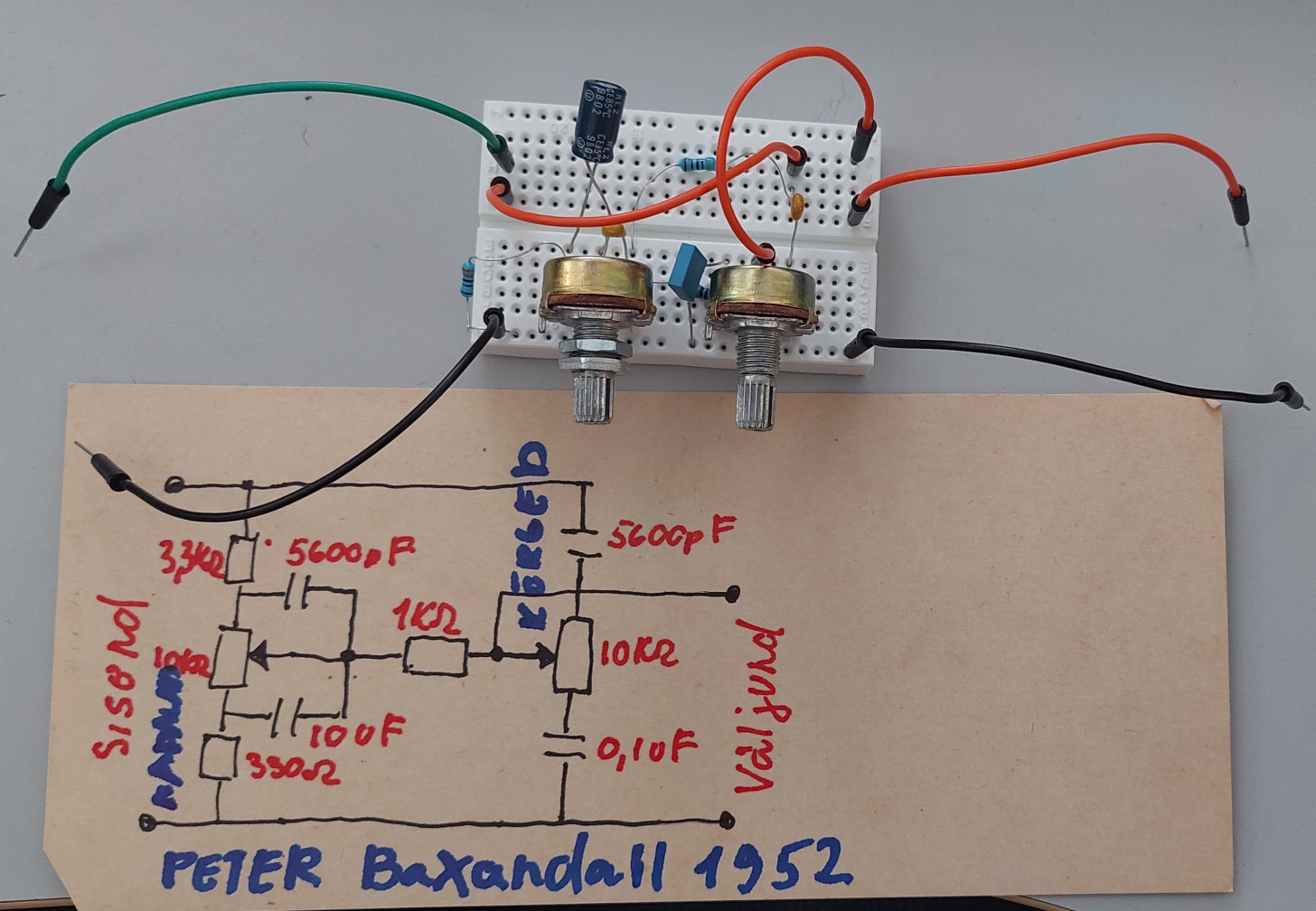 Digitaaltehnika demo
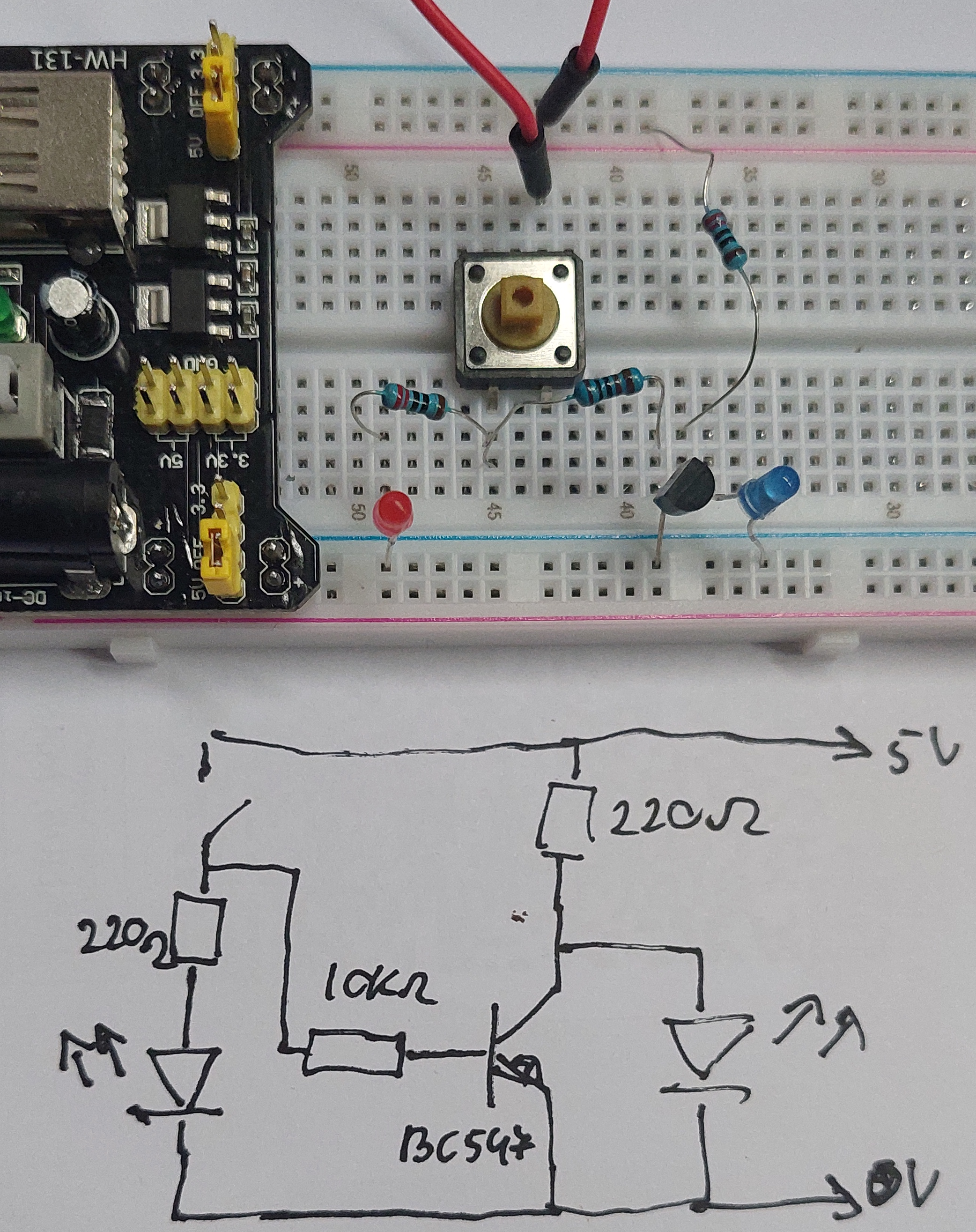 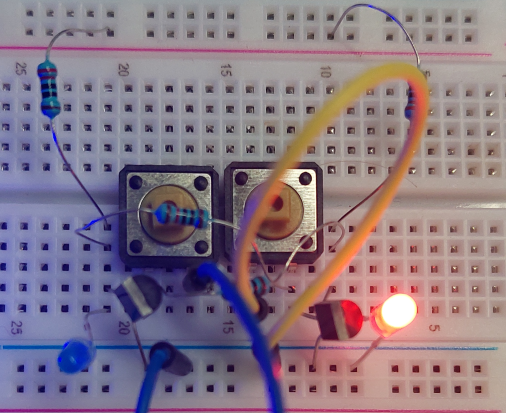 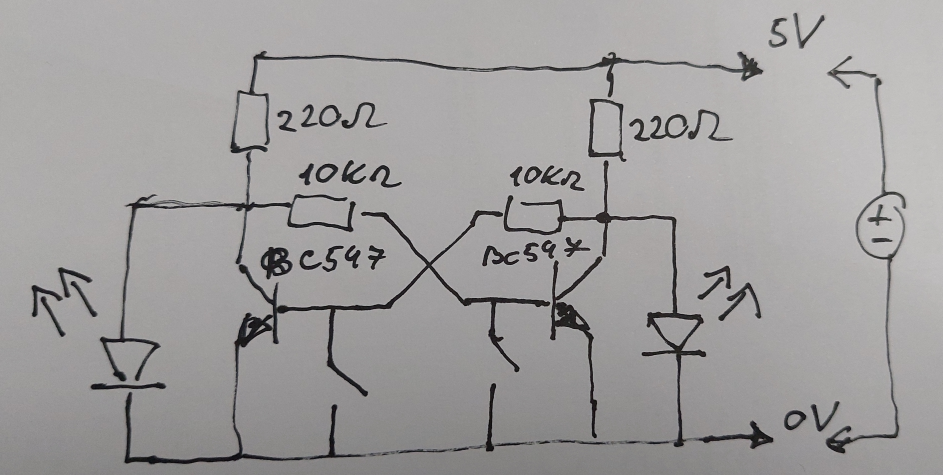 RS triger  (mäluelement- salvestab 1 biti infot )
Inverter (Ei element)
Meie hea elu… veidi filosoofiat
Internet teab kõike, ka Sinu kohta 
Kui hea, kõik on hästi, küll Google aitab !
Ainuke jama on see, et infot on liiga palju !
Milline otsingutulemustest kõige sobivam on ?
Reaalsus on see, et edukaks toimimiseks peame olema nutikamad, kui nutikad seadmed !

Edukam on see, kes suudab ilma nutiseadmeta toime tulla (oi, kui raske see on) ! Mida teete siis, kui ühel päeval selgub, et teil ei ole (ja võibolla ka niipea ei tule)
  a: elektrit , b: internetiühendust ?
[Speaker Notes: Näide – laborikatse, mida pole 5 aastat olemas.]
Kuidas siis saab, kui kuidagi ei saa ja saama peab ?
????????????????????????????????????????????????????????
????????????????????????????????????????????????????????


Aus vastus: Ega ei saagi. Mõned kümnendid tagasi veel oleks saanud.

Et asja enda jaoks selgeks teha (ja need on ka edukamad) on vaja sageli 
mõista vaid asjade toimimise põhimõtteid (ehk nn loodusseadusi).
Aitäh !